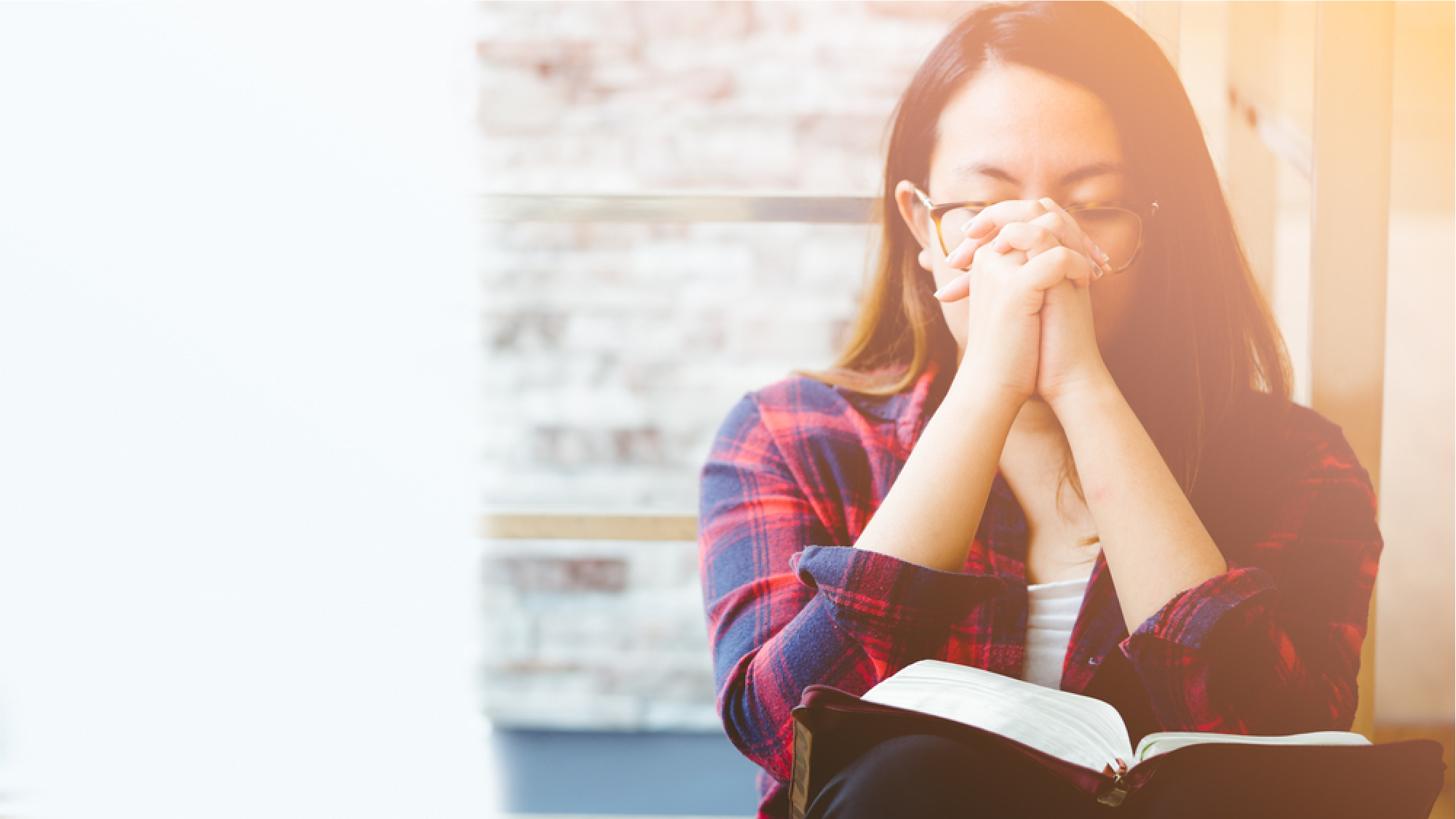 Our Great Wedding
Ephesians 5:22-33
Our Great Wedding (Ephesians 5:22-33)
“Wives, be subject to your own husbands, as to the Lord. For the husband is the head of the wife, as Christ also is the head of the church, He Himself being the Savior of the body. But as the church is subject to Christ, so also the wives ought to be to their husbands in everything.”
Our Great Wedding (Ephesians 5:22-33)
“Husbands, love your wives, just as Christ also loved the church and gave Himself up for her, so that He might sanctify her, having cleansed her by the washing of water with the word, that He might present to Himself the church in all her glory, having no spot or wrinkle or any such thing; but that she would be holy and blameless. So husbands ought also to love their own wives as their own bodies. He who loves his own wife loves himself; for no one ever hated his own flesh, but nourishes and cherishes it, just as Christ also does the church, because we are members of His body.”
Our Great Wedding (Ephesians 5:22-33)
“For this reason a man shall leave his father and mother and shall be joined to his wife, and the two shall become one flesh. This mystery is great; but I am speaking with reference to Christ and the church. Nevertheless, each individual among you also is to love his own wife even as himself, and the wife must see to it that she respects her husband.” (Eph. 5:22-33)
Jesus leads His bride. (Ephesians 5:23)
“Wives, be subject to your own husbands, as to the Lord. For the husband is the head of the wife, as Christ also is the head of the church, He Himself being the Savior of the body.” (Eph. 5:23)
Jesus leads His bride. (Ephesians 5:23)
“but rather go to the lost sheep of the house of Israel.” (Matt. 10:6)
“…they are blind guides of the blind. And if a blind man guides a blind man, both will fall into a pit.” (Matt. 15:14)
“Remember that you were at that time separate from Christ, excluded from the commonwealth of Israel, and strangers to the covenants of promise, having no hope and without God in the world.” (Eph. 2:12)
Jesus leads His bride. (Ephesians 5:23)
“…they are blind guides of the blind. And if a blind man guides a blind man, both will fall into a pit.” (Matt. 15:14)
“…confident that you yourself are a guide to the blind, a light to those who are in darkness…” (Rom. 2:19)
Jesus leads His bride. (Ephesians 5:23)
“He who is a hired hand … sees the wolf coming, and leaves the sheep and flees, and the wolf snatches them and scatters them.”              (John 10:12)
“Many false prophets will arise and will mislead many.” (Matt. 24:11)
Jesus leads His bride. (Ephesians 5:23)
“When the woman saw that the tree was good for food, and that it was a delight to the eyes, and that the tree was desirable to make one wise, she took from its fruit and ate; and she gave also to her husband with her, and he ate. Then the eyes of both of them were opened, and they knew that they were naked; and they sewed fig leaves together and made themselves loin coverings.” (Gen. 3:6-7)
Jesus leads His bride. (Ephesians 5:23)
“Then if anyone says to you, ‘Behold, here is the Christ,’ or ‘There He is,’ do not believe him. For false Christs and false prophets will arise and will show great signs and wonders, so as to mislead, if possible, even the elect…” (Matt. 24:23-26)
“Be of sober spirit, be on the alert. Your adversary, the devil, prowls around like a roaring lion, seeking someone to devour.” (1 Pet. 5:8)
Jesus leads His bride. (Ephesians 5:23)
“Then a demon-possessed man who was blind and mute was brought to Jesus, and He healed him, so that the mute man spoke and saw.” (Matt. 12:22)
Jesus leads His bride. (Ephesians 5:23)
“Because you say, ‘I am rich, and have become wealthy, and have need of nothing,’ and you do not know that you are wretched and miserable and poor and blind and naked.” (Rev. 3:17)
“Or what woman, if she has ten silver coins and loses one coin, does not light a lamp and sweep the house and search carefully until she finds it?” (Luke 15:8)
Jesus leads His bride. (Ephesians 5:23)
“…the god of this world has blinded the minds of the unbelieving so that they might not see the light of the gospel of the glory of Christ, who is the image of God.” (2 Cor. 4:4)
Jesus leads His bride. (Ephesians 5:23)
“And not many days later, the younger son gathered everything together and went on a journey into a distant country, and there he squandered his estate with loose living.” (Luke 15:13)
“All of us like sheep have gone astray, each of us has turned to his own way…” (Isaiah 53:6)
“Where can I go from Your Spirit? Or where can I flee from Your presence?”	(Psalm 139:7)
Jesus leads His bride. (Ephesians 5:23)
“Those of the Pharisees who were with Him heard these things and said to Him, ‘We are not blind too, are we?’ Jesus said to them, ‘If you were blind, you would have no sin; but since you say, “We see,” your sin remains.’” (John 9:40-41)
“My people have become lost sheep; their shepherds have led them astray. They have made them turn aside on the mountains; they have gone along from mountain to hill and have forgotten their resting place.” (Jer. 50:6)
Jesus leads His bride. (Ephesians 5:23)
“For the Son of Man has come to save that which was lost.” (Matt. 18:11)
“The blind receive sight and the lame walk, the lepers are cleansed and the deaf hear, the dead are raised up, and the poor have the Gospel preached to them.”	(Matt. 11:5)
Jesus leads His bride. (Ephesians 5:23)
“While I was with them, I was keeping them in Your name which You have given Me; and I guarded them and not one of them perished but the son of perdition…” (John 17:12)
“As He passed by, He saw a man blind from birth… ‘…one thing I do know, that though I was blind, now I see.’” (John 9:1, 25)
“Saul got up from the ground, and though his eyes were open, he could see nothing.’ … ‘Brother Saul, the Lord Jesus…has sent me so that you may regain your sight and be filled with the Holy Spirit…” (Acts 9:8, 17)
Jesus leads His bride. (Ephesians 5:23)
“But we had to celebrate and rejoice, for this brother of yours was dead and has begun to live, and was lost and has been found.” (Luke 15:32)
“I have gone astray like a lost sheep; seek Your servant, for I do not forget Your commandments.” (Psalm 119:176)
Jesus leads His bride. (Ephesians 5:23)
“While I am in the world, I am the Light of the world.” (John 9:5)
“Jesus said to him, ‘I am the way, and the truth, and the life; no one comes to the Father but through Me.’” (John 14:6)
“[He] asked for letters from him to the synagogues at Damascus, so that if he found any belonging to the Way, both men and women, he might bring them bound to Jerusalem.” (Acts 9:2)
Jesus leads His bride. (Ephesians 5:23)
“Wives, be subject to your own husbands, as to the Lord.” (Eph. 5:22)
“To the woman He said, ‘I will greatly multiply your pain in childbirth, in pain you will bring forth children; yet your desire will be for your husband, and he will rule over you.’” (Gen. 3:16)
“Trust in the Lord with all your heart and do not lean on your own understanding.” (Prov. 3:5)
“But as the church is subject to Christ, so also the wives ought to be to their husbands in everything.”	(Eph. 5:24)
Jesus leads His bride. (Ephesians 5:23)
“‘For I know the plans that I have for you,’ declares the Lord, ‘plans for welfare and not for calamity to give you a future and a hope.’”               (Jer. 29:11)
“My sheep hear My voice, and I know them, and they follow Me.” ( John 10:27)
Jesus leads His bride. (Ephesians 5:23)
“The Lord is my shepherd, I shall not want. He makes me lie down in green pastures; He leads me beside quiet waters. He restores my soul…” (Psalm 23:1-3)
“And there arose a fierce gale of wind ... the boat was already filling up. Jesus Himself was in the stern, asleep on the cushion; and they woke Him and said to Him, ‘Teacher, do You not care that we are perishing?’ And He got up and rebuked the wind and said to the sea, ‘Hush, be still.’ And the wind died down and it became perfectly calm.”	(Mark 4:37-39)
Jesus protects His bride. (Ephesians 5:23)
“Wives, be subject to your own husbands, as to the Lord. For the husband is the head of the wife, as Christ also is the head of the church, He Himself being the Savior of the body.” (Eph. 5:23)
Jesus protects His bride. (Ephesians 5:23)
“Even though I walk through the valley of the shadow of death, I fear no evil, for You are with me; Your rod and Your staff, they comfort me. You prepare a table before me in the presence of my enemies…”	(Psalm 23:4-5)
“If it be so, our God whom we serve is able to deliver us from the furnace of blazing fire…”	(Dan. 3:17-18)
“…My God sent His angel and shut the lions’ mouths and they have not harmed me…” (Dan. 6:22)
Jesus protects His bride. (Ephesians 5:23)
“The Spirit and the bride say, ‘Come.’ And let the one who hears say, ‘Come.’ And let the one who is thirsty come; let the one who wishes take the water of life without cost.”	(Rev. 22:17)
“Outside are the dogs and the sorcerers and the immoral persons and the murderers and the idolaters, and everyone who loves and practices lying.” (Rev. 22:15)
Jesus protects His bride. (Ephesians 5:23)
“But seek first His kingdom and His righteousness, and all these things will be added to you.” (Matt. 6:33)
Jesus loves His bride. (Ephesians 5:25)
“Husbands, love your wives, just as Christ also loved the church and gave Himself up for her.” (Eph. 5:25)
Jesus loves His bride. (Ephesians 5:25)
“When the Lord first spoke through Hosea, the Lord said to Hosea, ‘Go, take to yourself a wife of harlotry and have children of harlotry; for the land commits flagrant harlotry, forsaking the Lord.’” (Hos. 1:2)
“Then I said to her, ‘You shall stay with me for many days. You shall not play the harlot, nor shall you have a man; so I will also be toward you.’”	(Hos. 3:3)
“I will heal their apostasy, I will love them freely, for My anger has turned away from them.” (Hos. 14:4)
Jesus loves His bride. (Ephesians 5:25)
“You shall not commit adultery.” (Ex. 20:14)
“…you shall not covet your neighbor’s wife…” (Ex. 20:17)
Jesus loves His bride. (Ephesians 5:25)
“For I am convinced that neither death, nor life, nor angels, nor principalities, nor things present, nor things to come, nor powers, nor height, nor depth, nor any other created thing, will be able to separate us from the love of God, which is in Christ Jesus our Lord.”	(Rom. 8:38-39)
Jesus loves His bride. (Ephesians 5:25)
“We love [Him], because He first loved us.”	 (1 John 4:19)
“And He said to him, ‘You shall love the Lord your God with all your heart, and with all your soul, and with all your mind.’” (Matt. 22:37)
“If you love Me, you will keep My commandments.” (John 14:15)
“…walk as children of Light…, trying to learn what is pleasing to the Lord.” (Eph. 5:8-10)
Jesus loves His bride. (Ephesians 5:25)
“For God so loved the world, that He gave His only begotten Son, that whoever believes in Him shall not perish, but have eternal life.” (John 3:16)
Jesus suffers for His bride. (Ephesians 5:25)
“Husbands, love your wives, just as Christ also loved the church and gave Himself up for her.” (Eph. 5:25)
Jesus suffers for His bride. (Ephesians 5:25)
“Greater love has no one than this, that one lay down his life for his friends.” (John 15:13)
Jesus suffers for His bride. (Ephesians 5:25)
“So husbands ought also to love their own wives as their own bodies. He who loves his own wife loves himself.” (Eph. 5:28)
Jesus suffers for His bride. (Ephesians 5:25)
“ He came to His own, and those who were His own did not receive Him.”	(John 1:11)
Jesus suffers for His bride. (Ephesians 5:25)
“Jesus wept. So the Jews were saying, ‘See how He loved him!’” (John 11:35-36)
Jesus suffers for His bride. (Ephesians 5:25)
“But God demonstrates His own love toward us, in that while we were yet sinners, Christ died for us.” (Rom. 5:8)
“Fixing our eyes on Jesus, the author and perfecter of faith…” (Heb. 12:2)
Jesus suffers for His bride. (Ephesians 5:25)
“But as many as received Him, to them He gave the right to become children of God, even to those who believe in His name.” (               John 1:12)
Jesus suffers for His bride. (Ephesians 5:25)
“He who did not spare His own Son, but delivered Him over for us all, how will He not also with Him freely give us all things?” (Rom. 8:32)
“And He was saying to them all, ‘If anyone wishes to come after Me, he must deny himself, and take up his cross daily and follow Me.’” (Luke 9:23)
“…that I may know Him and the power of His resurrection and the fellowship of His sufferings, being conformed to His death.”	(Phil. 3:10)
Jesus suffers for His bride. (Ephesians 5:25)
“Iron sharpens iron, so one man sharpens another.” (Prov. 27:17)
Jesus refines His bride. (Ephesians 5:26)
“…so that He might sanctify her, having cleansed her by the washing of water with the word.” (Eph. 5:26)
Jesus refines His bride. (Ephesians 5:26)
“Thus says the Lord God to Jerusalem, ‘… As for your birth, on the day you were born your navel cord was not cut, nor were you washed with water for cleansing; you were not rubbed with salt or even wrapped in cloths. No eye looked with pity on you to do any of these things for you, to have compassion on you. Rather you were thrown out into the open field, for you were abhorred on the day you were born.’” (Ezek. 16:3-5)
Jesus refines His bride. (Ephesians 5:26)
“I said to you while you were in your blood, ‘Live!’ Yes, I said to you while you were in your blood, ‘Live!’ … I also swore to you and entered into a covenant with you so that you became Mine,” declares the Lord God. “Then I bathed you with water, washed off your blood from you and anointed you with oil. I also clothed you with embroidered cloth and put sandals of porpoise skin on your feet; and I wrapped you with fine linen and covered you with silk.”	(Ezek. 16:6, 8-10)
Jesus refines His bride. (Ephesians 5:26)
“But you trusted in your beauty and played the harlot because of your fame, and you poured out your harlotries on every passer-by who might be willing.” (Ezek. 16:15)
“As a ring of gold in a swine’s snout so is a beautiful woman who lacks discretion.” (Prov. 11:22)
Jesus refines His bride. (Ephesians 5:26)
“Or do you not know that the unrighteous will not inherit the kingdom of God? Do not be deceived … Such were some of you; but you were washed, but you were sanctified…” (1 Cor. 6:9-11)
“For this you know with certainty, that no immoral or impure person or covetous man, who is an idolater, has an inheritance in the kingdom of Christ and God.” (Eph. 5:5)
Jesus refines His bride. (Ephesians 5:26)
“But the things that proceed out of the mouth come from the heart, and those defile the man. For out of the heart come evil thoughts, murders, adulteries, fornications, thefts, false witness, slanders. These are the things which defile the man…” (Matt. 15:18-20)
“But immorality or any impurity or greed must not even be named among you, as is proper among saints; and there must be no filthiness and silly talk, or coarse jesting, which are not fitting, but rather giving of thanks.” (Eph. 5:3-4)
Jesus refines His bride. (Ephesians 5:26)
“I am the vine, you are the branches; he who abides in Me and I in him, he bears much fruit, for apart from Me you can do nothing.”         (John 15:5)
Jesus refines His bride. (Ephesians 5:26)
“For all of us have become like one who is unclean, and all our righteous deeds are like a filthy garment; and all of us wither like a leaf, and our iniquities, like the wind, take us away.” (Isaiah 64:6)
“It was given to her to clothe herself in fine linen, bright and clean; for the fine linen is the righteous acts of the saints. Then he said to me, ‘Write, “Blessed are those who are invited to the marriage supper of the Lamb.”’ And he said to me, ‘These are true words of God.’” (Rev. 19:8-9)
Jesus escorts His bride. (Ephesians 5:27)
“…that He might present to Himself the church in all her glory, having no spot or wrinkle or any such thing; but that she would be holy and blameless.” (Eph. 5:27)
Jesus escorts His bride. (Ephesians 5:27)
“In My Father’s house are many dwelling places; if it were not so, I would have told you; for I go to prepare a place for you. If I go and prepare a place for you, I will come again and receive you to Myself, that where I am, there you may be also.” (John 14:2-3)
Jesus escorts His bride. (Ephesians 5:27)
“Therefore everyone who confesses Me before men, I will also confess him before My Father who is in heaven.” (Heb. 10:32)
“He who overcomes will thus be clothed in white garments; and I will not erase his name from the book of life, and I will confess his name before My Father and before His angels.” (Rev. 3:5)
“But as it is, they desire a better country, that is, a heavenly one. Therefore God is not ashamed to be called their God; for He has prepared a city for them.” (Heb. 11:16)
Jesus escorts His bride. (Ephesians 5:27)
“For I am not ashamed of the gospel, for it is the power of God for salvation to everyone who believes, to the Jew first and also to the Greek.” (Rom. 1:16)
Jesus escorts His bride. (Ephesians 5:27)
“It is a trustworthy statement: For if we died with Him, we will also live with Him; If we endure, we will also reign with Him; If we deny Him, He also will deny us; If we are faithless, He remains faithful, for He cannot deny Himself.” (2 Tim. 2:11-13)
“Make sure that your character is free from the love of money, being content with what you have; for He Himself has said, ‘I will never desert you, nor will I ever forsake you.’” (Heb. 13:5)
“And I saw heaven opened, and behold, a white horse, and He who sat on it is called Faithful and True, and in righteousness He judges and wages war.” (Rev. 19:11)
Our Great Wedding

(Ephesians 5:22-33)
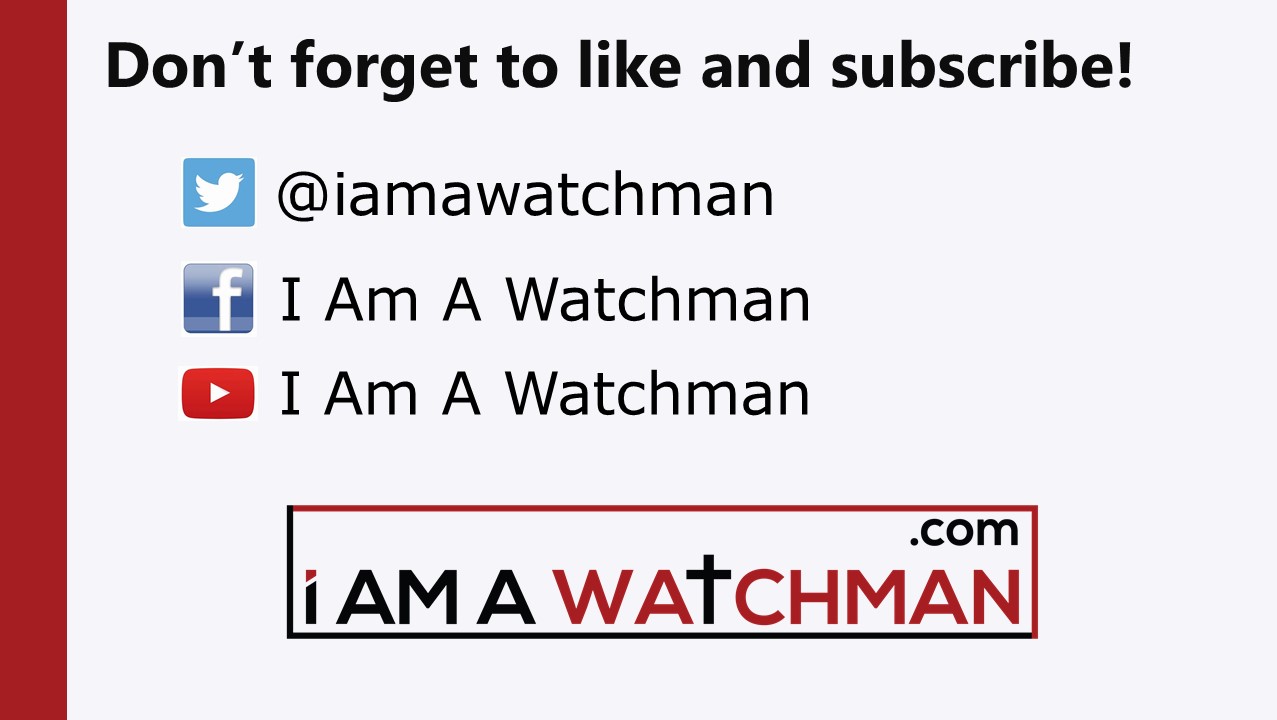